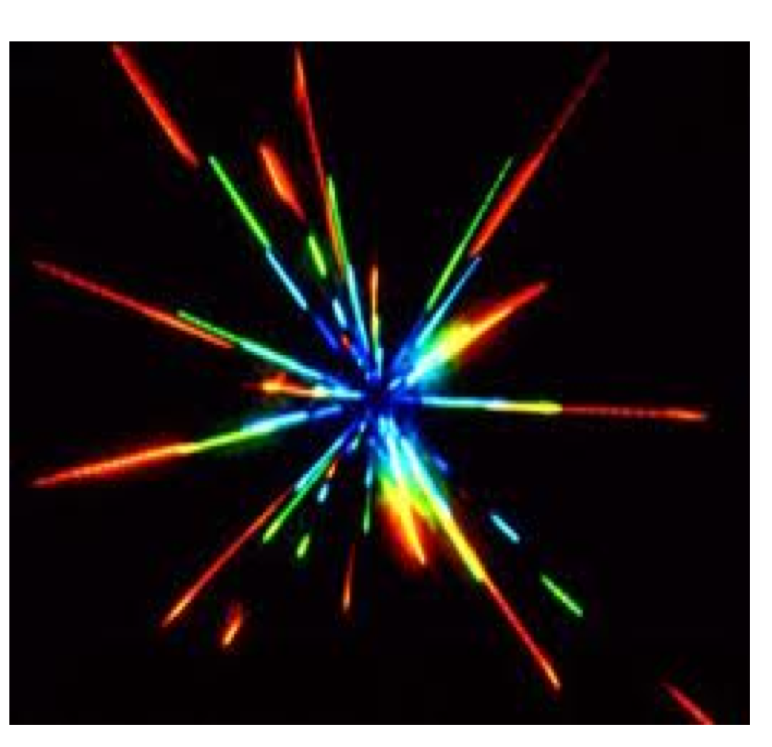 Meet the electron……
Why did Bohr think electrons are in energy levels around the nucleus?
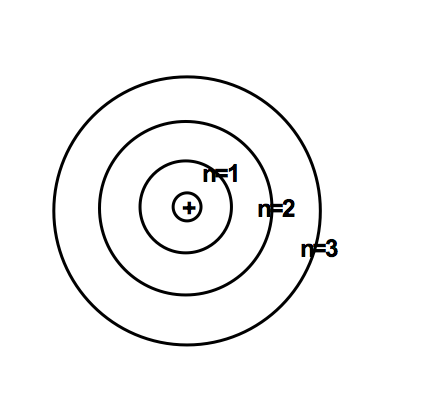 He saw colored light when things burn and wondered why.
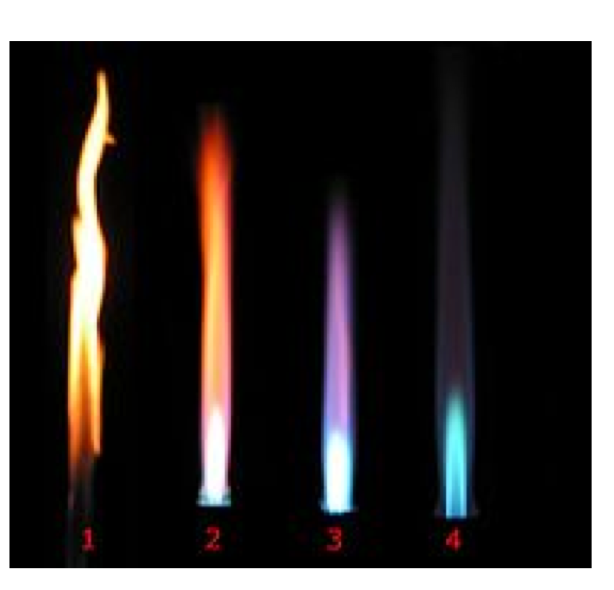 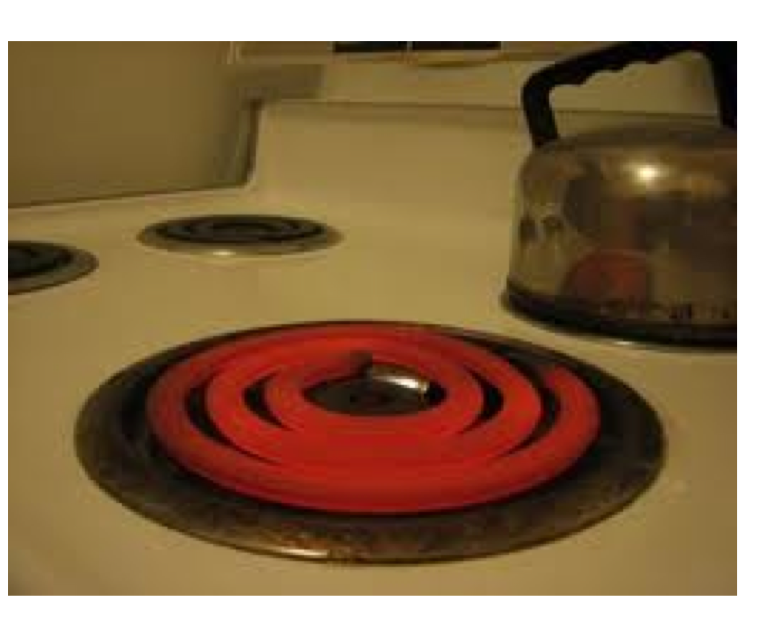 Wavelength and energy:Bohr knew light is a form of energy andlight is a wave. Different colors of light have different wavelengths which relate to their energy.     **Draw the below diagram of a wave**
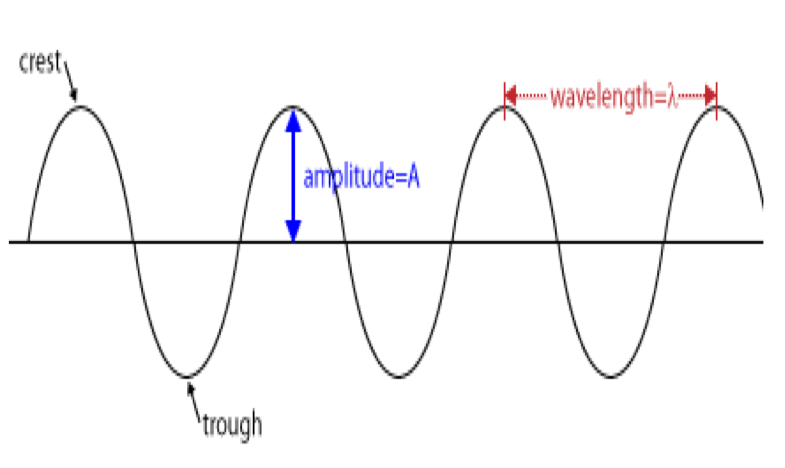 Short wavelengths have more energy. (There are more “waves” in the top one.)
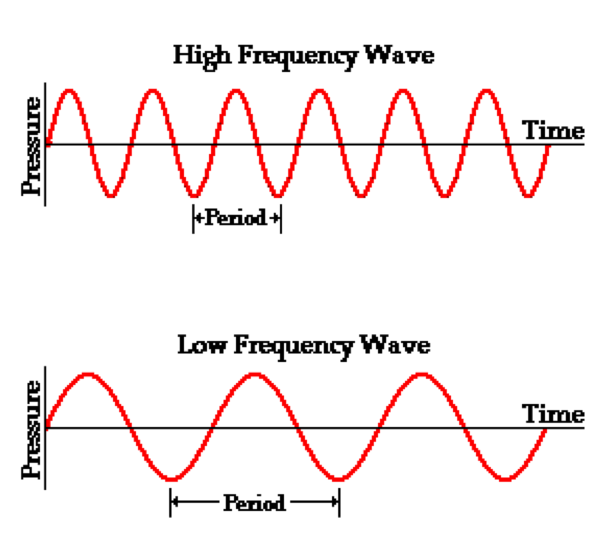 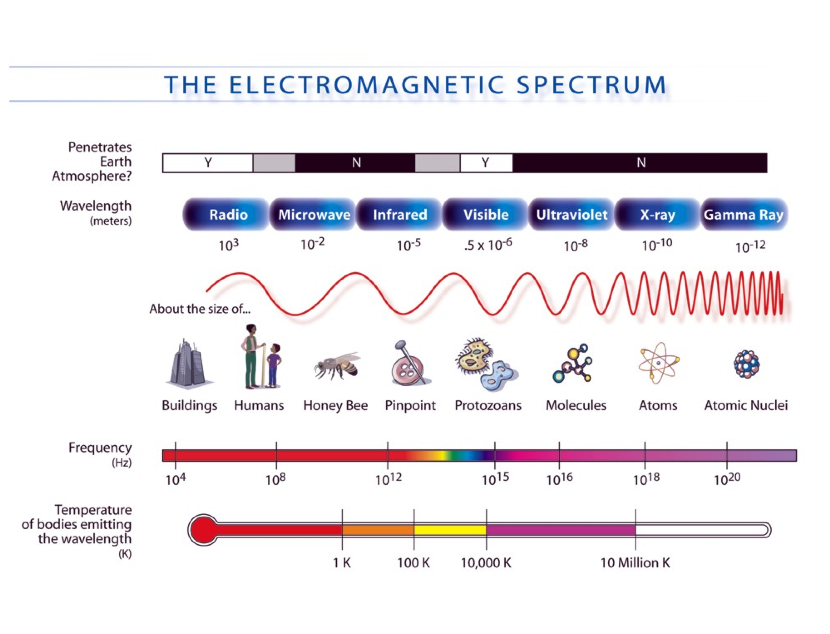 Check for understanding
Which type of wave has more energy gamma waves or radio waves?
	
2.How can you tell?
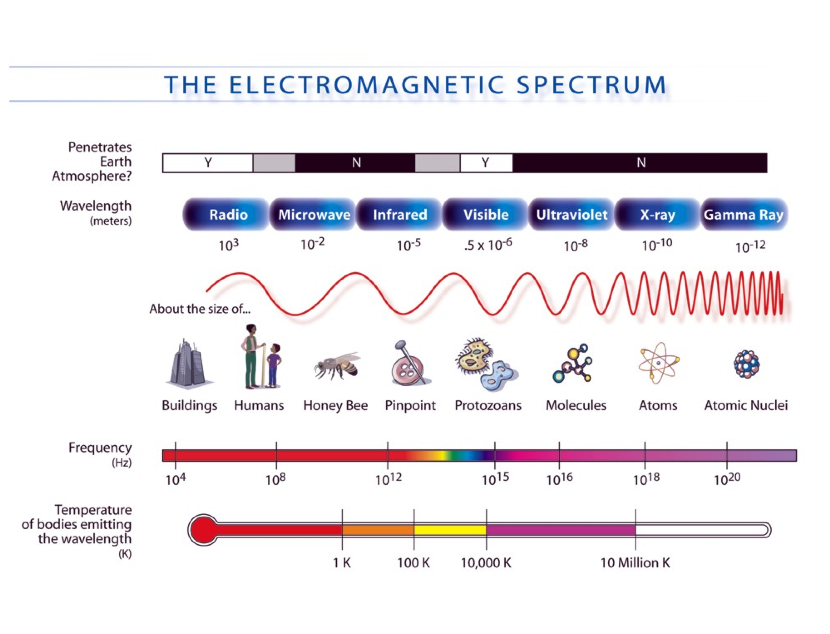 Check for understanding
Which type of wave has more energy gamma waves or radio waves?
	Gamma
2.How can you tell?
	Shorter wavelength
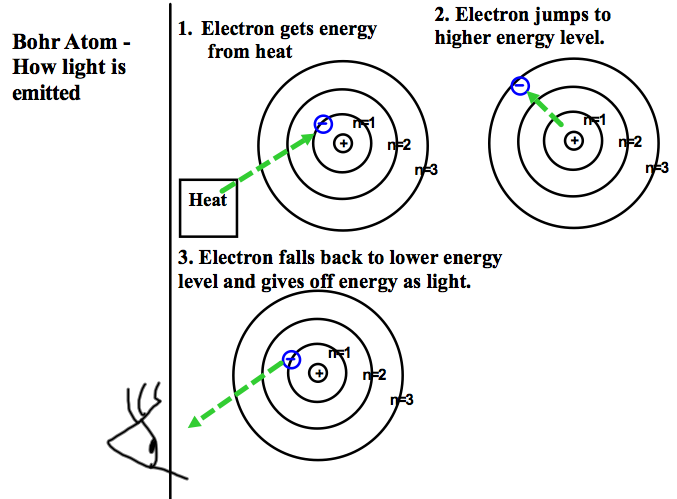 Each element has it’s own light pattern. Can use to ID element.
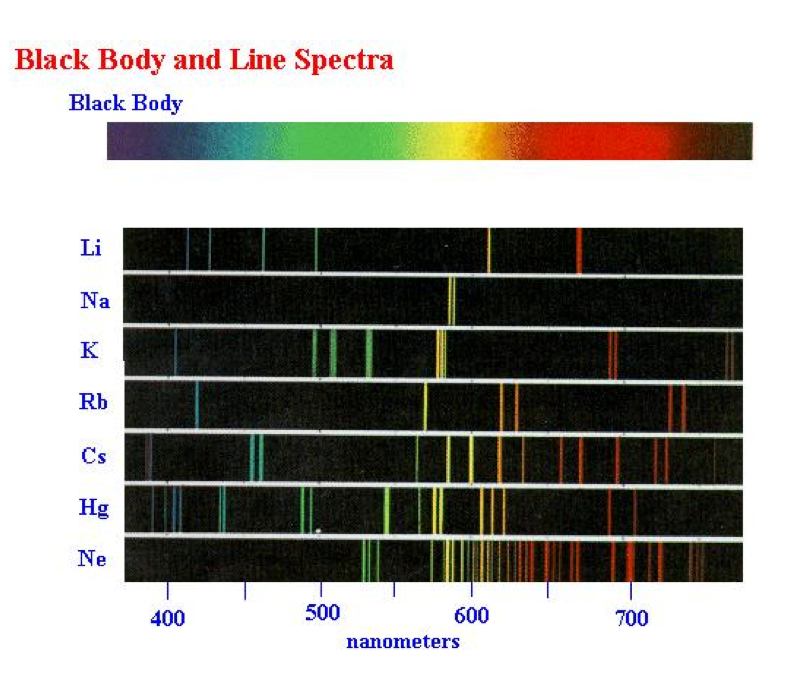 Wave Model of Atomreplaces Bohr Modeladds energy sublevels called s, p, d, f orbitals.
Wave Model of Atom
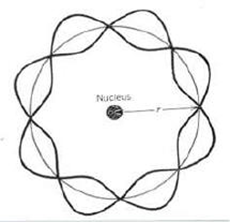 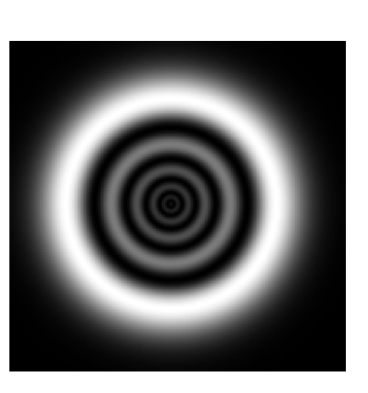 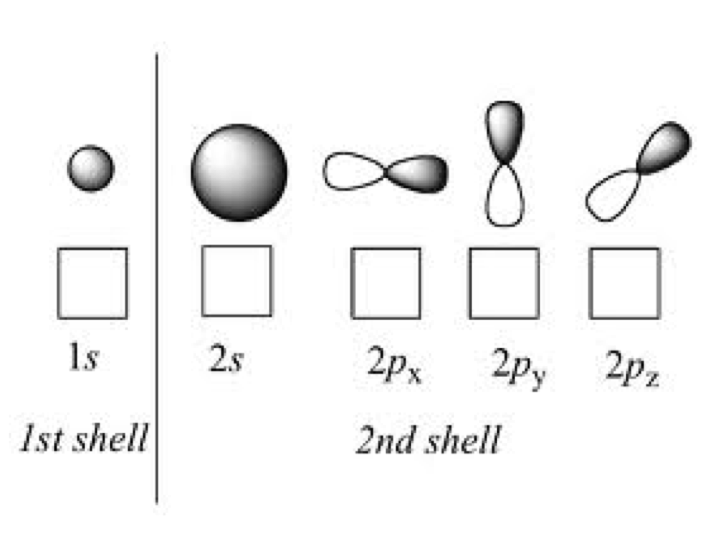 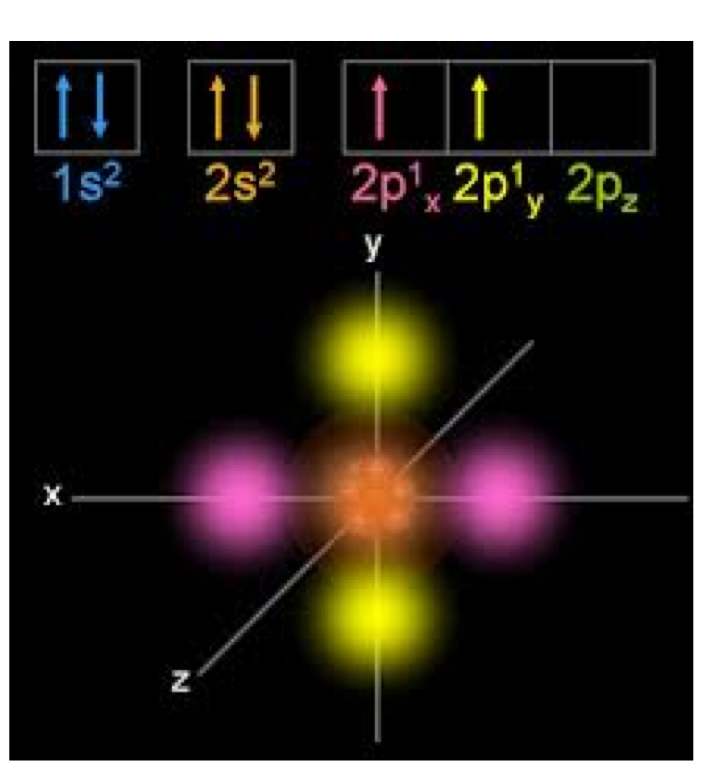 Number of electrons in the energy sublevels
Each sublevel holds a certain number of electrons
	 Each “s” can have up to 2 electrons
    Each “p” can have 2 electrons x 3 p= total of 6 electrons

Example- Li   1s22s1
		        F    1s22s2p5
*The s level must first be filled, then the p level.
Electron configurations are the addresses of the electrons. They list the energy sublevels and the number of electrons in each sublevel for an element.
                    1s22s22p6
      Energy Level                        Number of electrons
                                 Sublevel                


**The last energy level tells you the Period #- 2 in this example.
Add up the exponents for sublevel 2 only (2+6= 8)- 8 tells us the Group #

-The element is in Group 8, Period 2
Electron Configurations
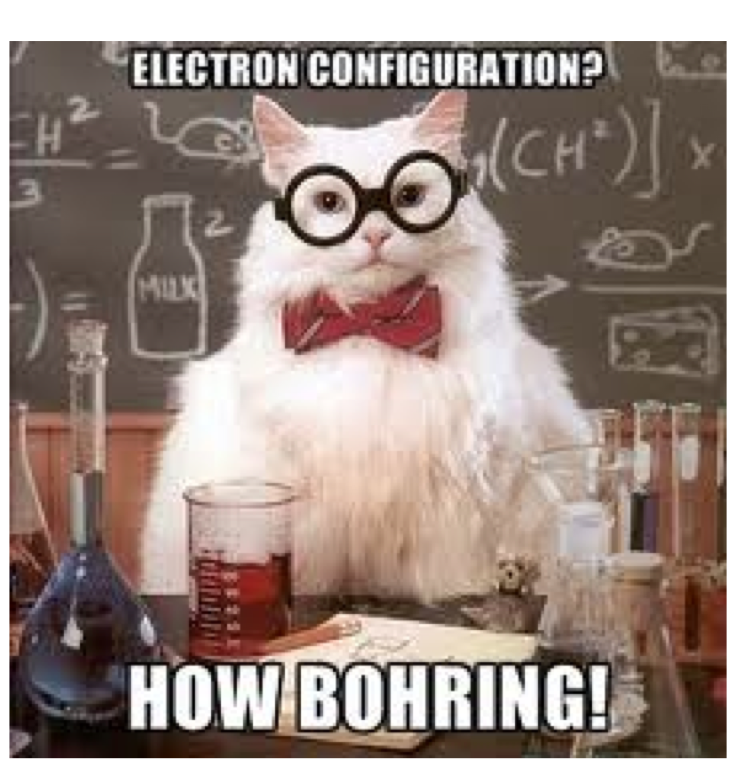 Superscripts/exponents are the number of electrons. Add them together and get the total number of electrons. Use this to ID an element. (Remember APE)

Try it, what element has the following electron configuration?

              1s22s22p2
Identify the element
Superscripts are the number of electrons. Add them together and get the total number of electrons. Use this to ID an element. (Remember APE)

Try it, what element has the following electron configuration?

              1s22s22p2

Answer: 6 electrons - Carbon
Identify the element
List the noble gas that comes before the element and complete with the last energy level and sublevels.

Example: [Ne]3s23p2  

To ID the element find Ne and move 4 atomic numbers passed Neon. What element did you find?

***(Add these notes in)***
OR look at the “3” this is the LAST energy level (also the Period #)
Then, look at the exponents (2, 2). Add these up= 4 this is your Group #
Short version of electron configurations
List the noble gas that comes before the element and complete with the last energy level and sublevels.

Example: [Ne]3s23p2 

Group # 4 (2+2= 4)
Period # 3 (last energy level)


Answer: Silicon
Short version of electron configurations
Prior Example

Example: [Ne]3s23p2  

When you see [Ne] “ [ ]” it means refer back to. So you would need to look at Neon’s electron configuration. 

Ne is 1s22s22p6 
Then add the 3s23p2 

So Silicon’s electron configuration is really 
                1s22s22p6 3s23p2
Brackets